2-b
9
9
9
9
* Attention stop cutting here !
Adhere  “2-a” part on here
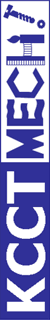 Kobe City College of Technology Dep. Mech.
KCCT MECH
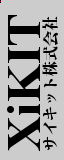 Optimized for
ジェネモーター XGM-RA
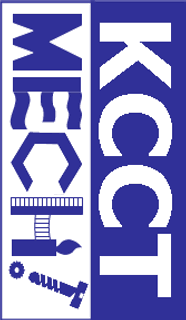 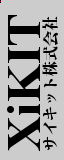 Optimized for
GENEMOTOR XGM-RA
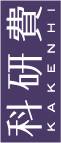 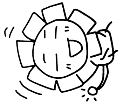 Nacelle
For reference ：
If real wind turbine rotor diameter is about 100m, man (body height 180cm) body height is about 1cm in this model.




The Estádio da Luz 
field dimensions : 105m x 68m
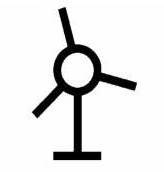 “Wind turbine (farm)”
map symbol in Japan
(since 2006)
At first, cut the red dot line to separate each parts
1cm
5
Hub2
7
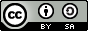 Optimized for

XGM-RA
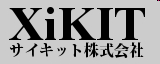 Blade
2-a
3-c
Generator box
The wind turbine paper model design is optimized for XiKIT Inc. “Genemotor XGM-RA”. But, XiKIT Inc. is free of responsibility for this wind turbine paper model design. Don't ask (claim) any trouble on the paper model to XiKIT Inc..
Spinner
6
4
Hub1
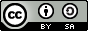 Blade
Blade
3-b
3-a
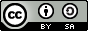 http://www.kobe-kosen.ac.jp/~waseda/
Designed by
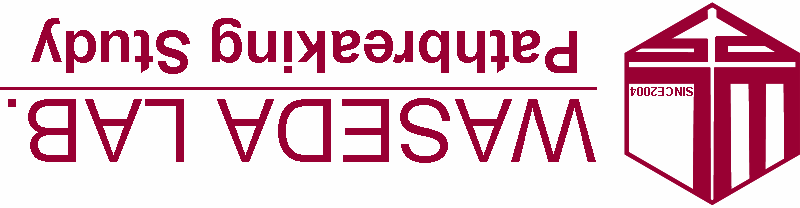 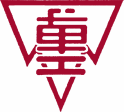 Kobe City College of Technology
XGM-RA
GENEMOTOR
Tower
The wind turbine paper model design is optimized for XiKIT Inc. “Genemotor XGM-RA”. But, XiKIT Inc. is free of responsibility for this wind turbine paper model design. Don't ask (claim) any trouble on the paper model to XiKIT Inc..
1
Wind Turbine Generator Paper Model by Kazuyoshi WASEDA is licensed under a Creative Commons 表示 - 継承 4.0 国際 License.
Refer to the production released in http://www.kobe-kosen.ac.jp/~waseda/wtgpapermodel/index-e.html
Check the following adress for the additional use of the files that is not permitted by the license. 
http://www.kobe-kosen.ac.jp/~waseda/wtgpapermodel/index-e.html
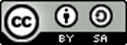 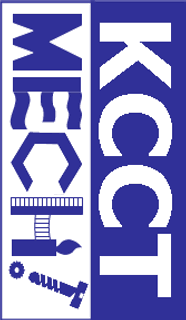 Friction Gear Gauge [1:1 scale]
Rubber band
Drinking straw
Bamboo skewer (wire)
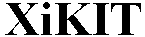 Turn (Roll) the insulating tape to each shaft
You can change the gear ratio as you like, by changing the number of turns.
compatible
Cotton swab polypropylene (PP) shaft